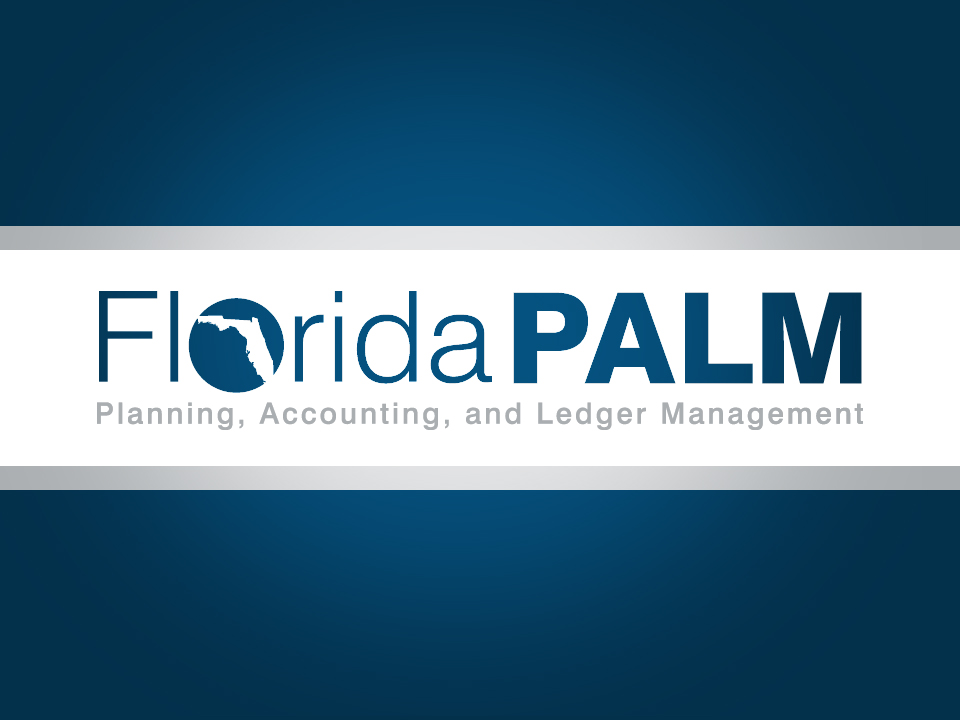 1
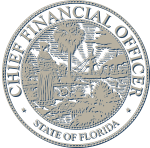 January 12, 2022
Tips & Tricks: At Your Fingertips
2
Tips & Tricks: Resources at your fingertips
Resources At Your Fingertips
3
Business Processes and Modules
Chart of Accounts
Reporting
FAQs
User Support
https://www.myfloridacfo.com/floridapalm/
January 12, 2022
Tips & Tricks: At Your Fingertips
Florida PALM Project WebsiteFinancials Wave Page
4
Tips & Tricks: At Your Fingertips
January 12, 2022
Florida PALM Project WebsiteUser Support Page
5
Tips & Tricks: At Your Fingertips
January 12, 2022
Resources At Your Fingertips
6
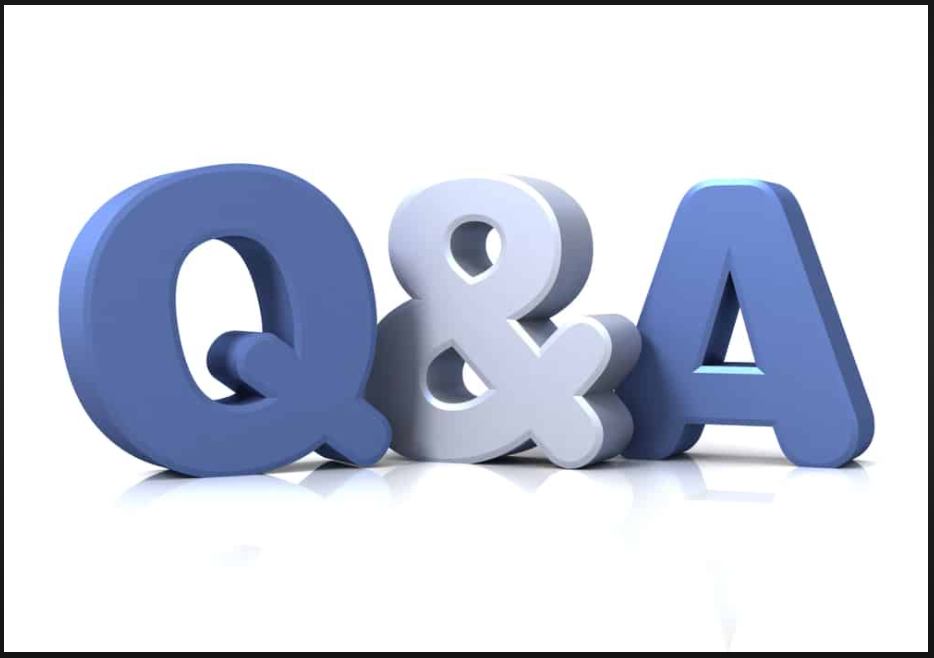 January 12, 2022
Tips & Tricks: At Your Fingertips
Contact Information
Contact us 
FloridaPALM@myfloridacfo.com

Project Website
www.myfloridacfo.com/floridapalm/